Opetus-ja kulttuuriministeriön  Koululaiskyselyn 2019 tuloksetneuvotteleva virkamies Iina Berden, opetus- ja kulttuuriministeriövaratoimitusjohtaja Tuomo Lähdeniemi, Fountain Park3.4.2019 Karakallion koulu, Espoo
Mukana 95 000 koululaista, noin 10 000 oppilasta jokaiselta luokka-asteelta
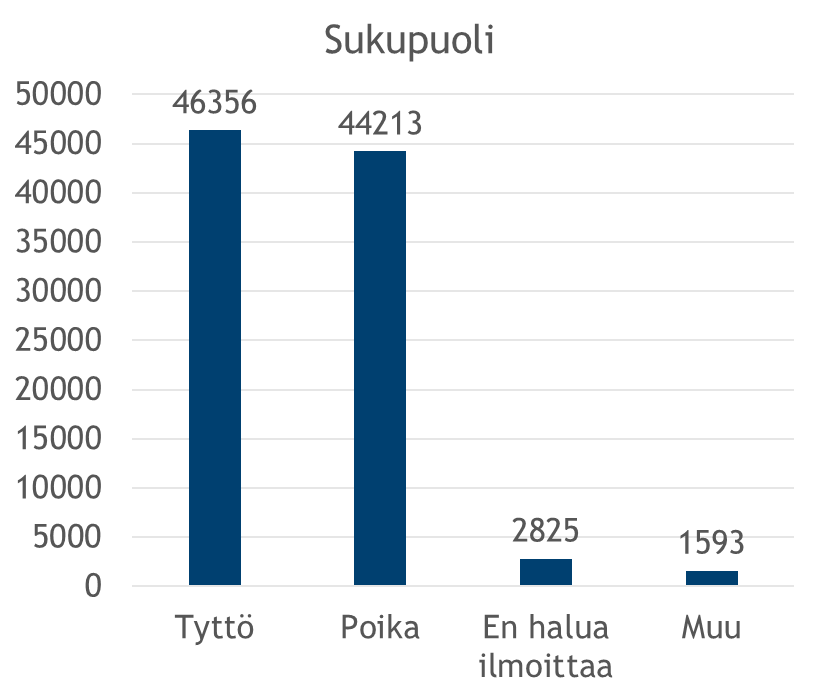 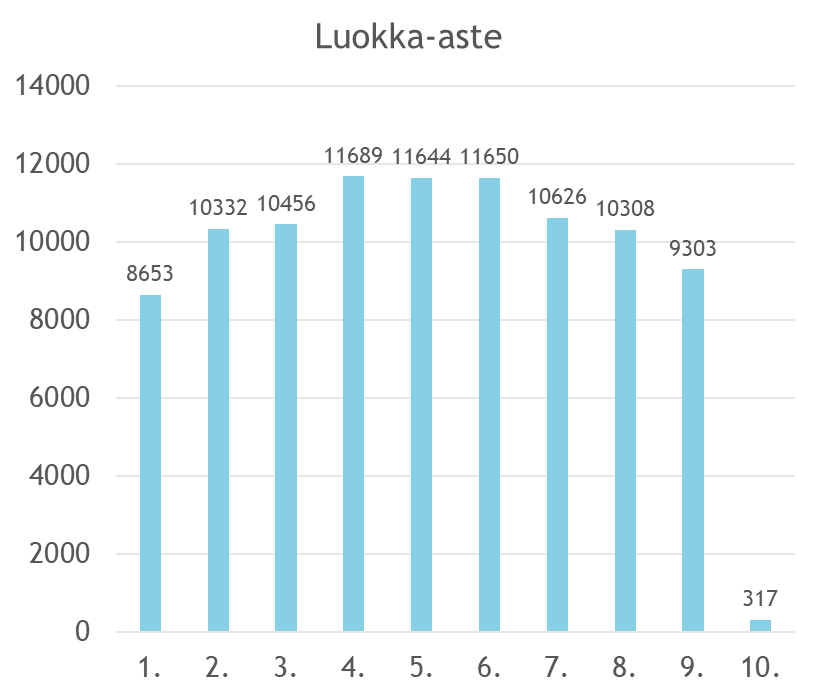 2
4.4.2019
Osallistujien lukumäärä maakunnittain
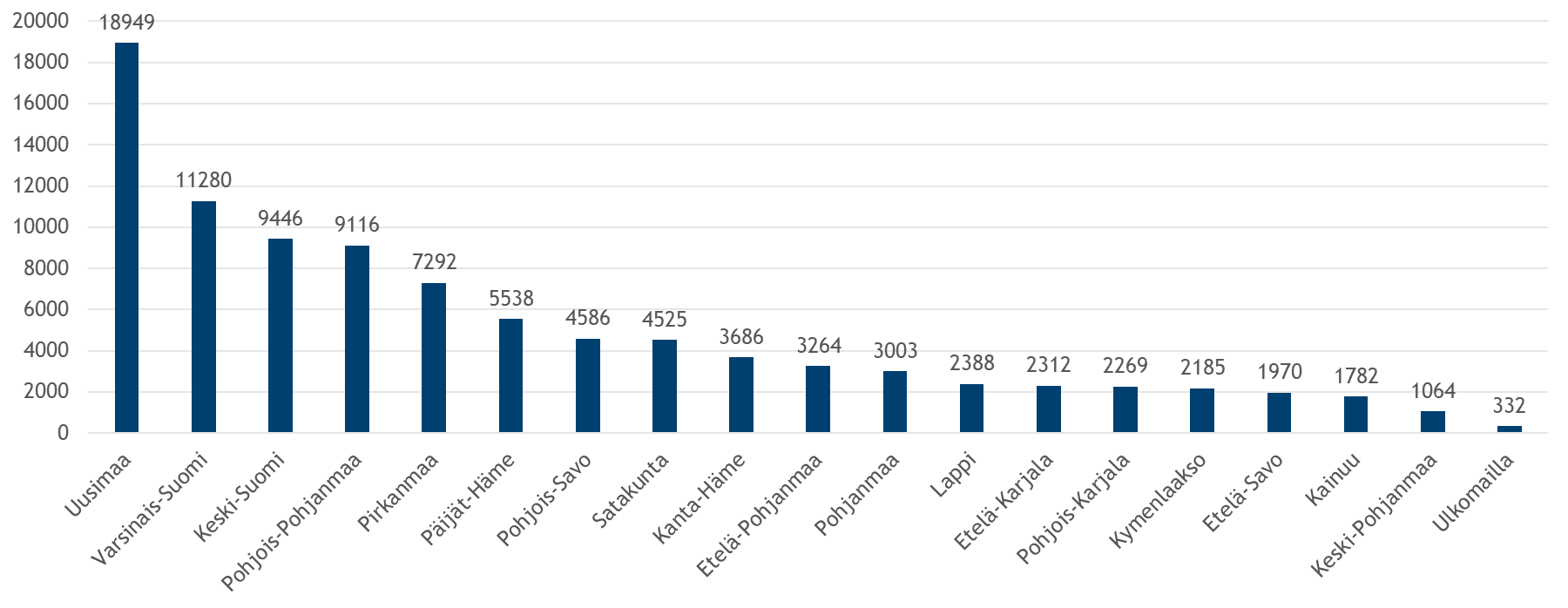 3
4.4.2019
Olen tyytyväinen elämääni
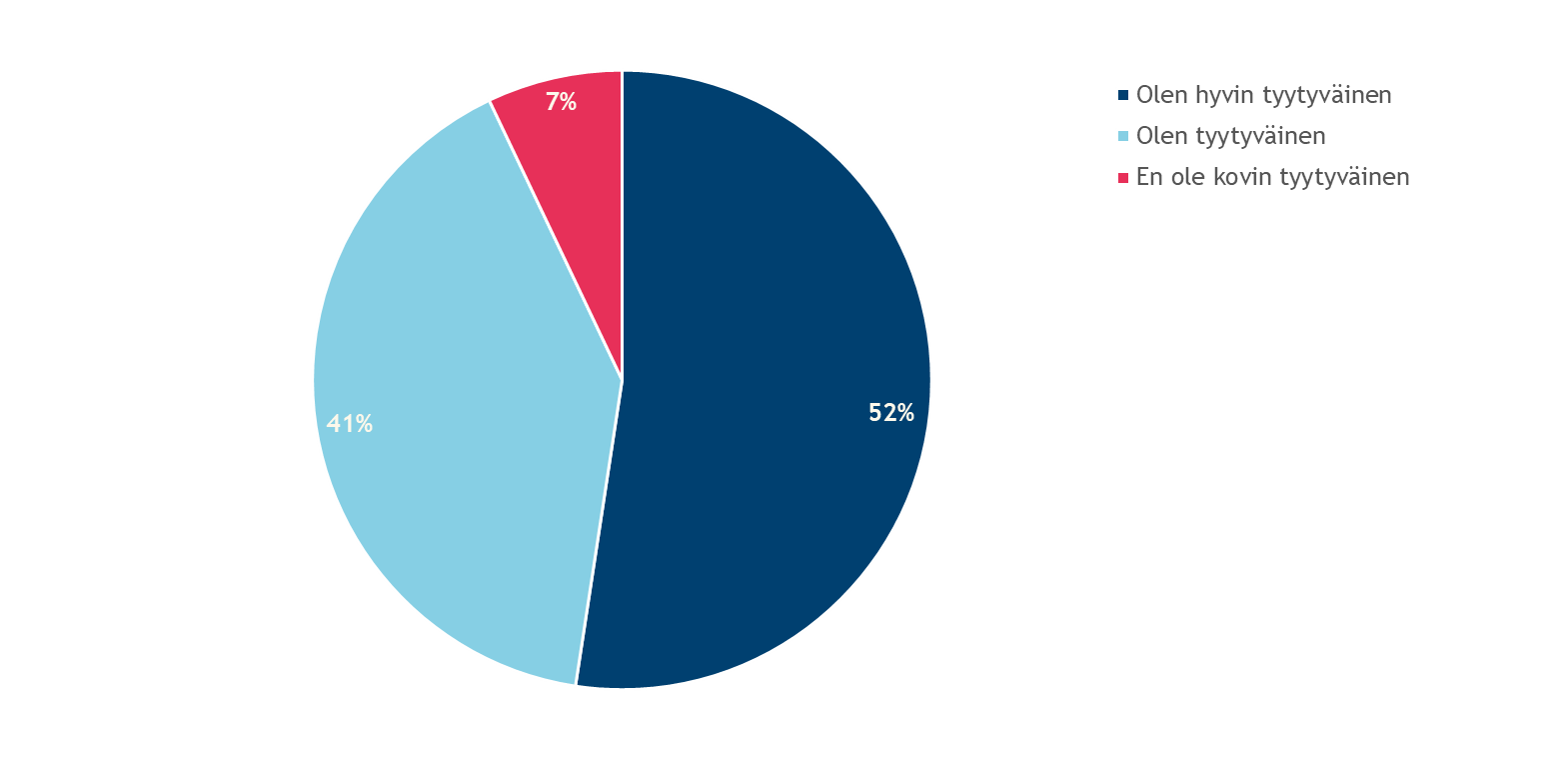 n=65998
4
4.4.2019
Olen tyytyväinen elämääni
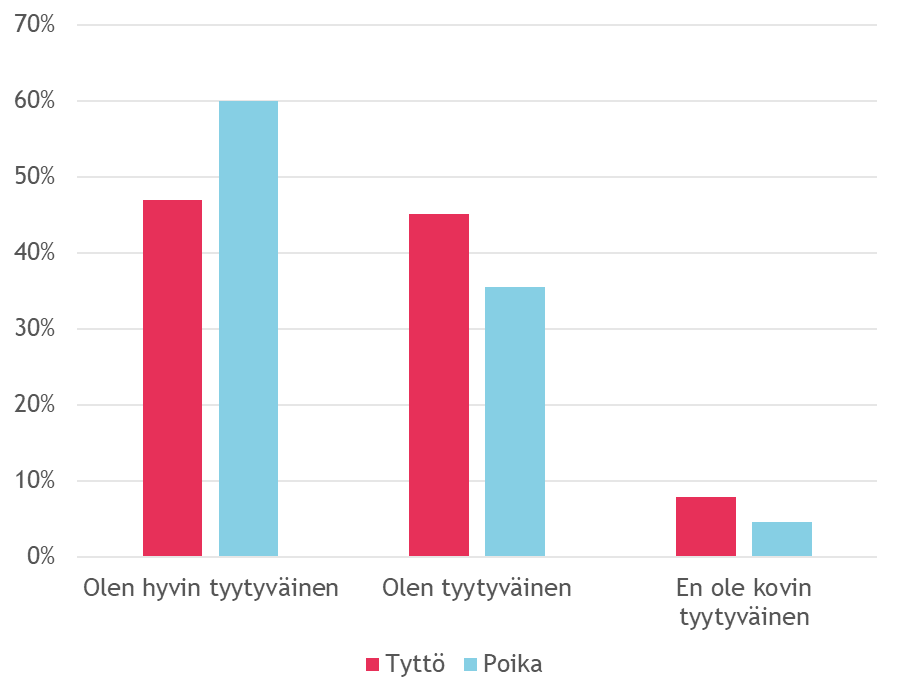 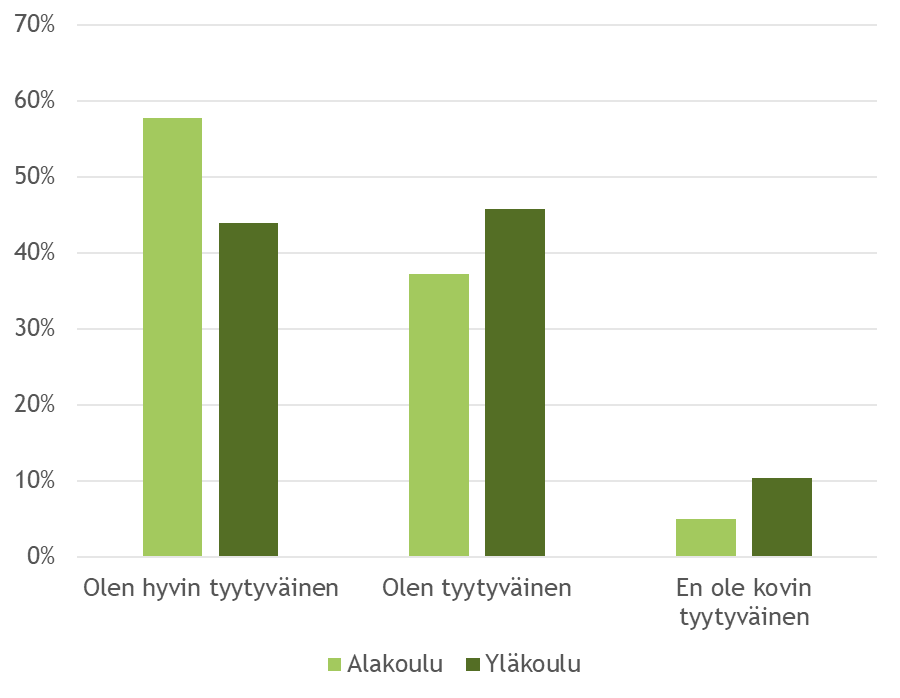 n=30291
n=25322
n=32672
n=40676
5
4.4.2019
Minulla on kavereita
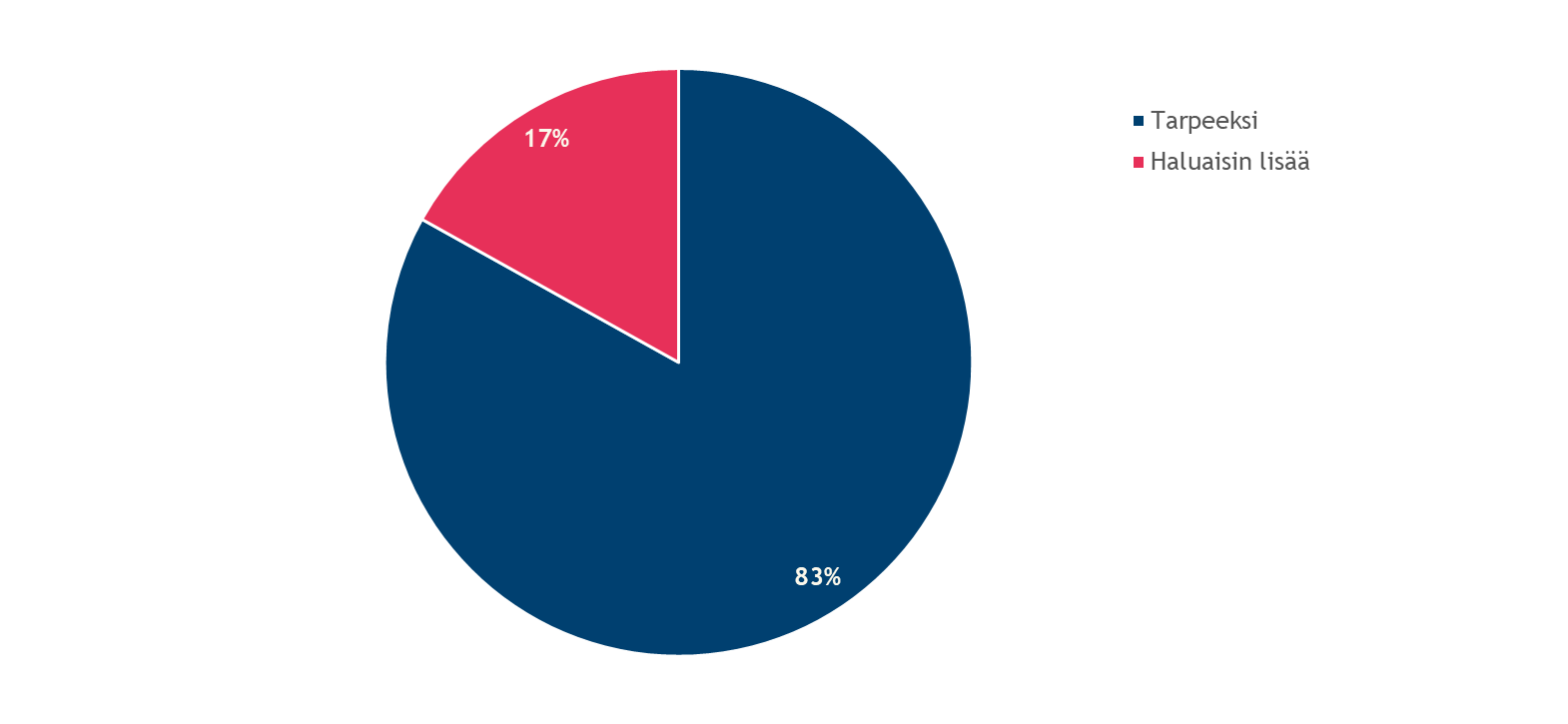 n=65166
6
4.4.2019
Kavereiden ja elämään tyytyväisyyden välillä yhteys
Alakoululaiset
Olen tyytyväinen elämääni
En ole kovin tyytyväinen elämääni
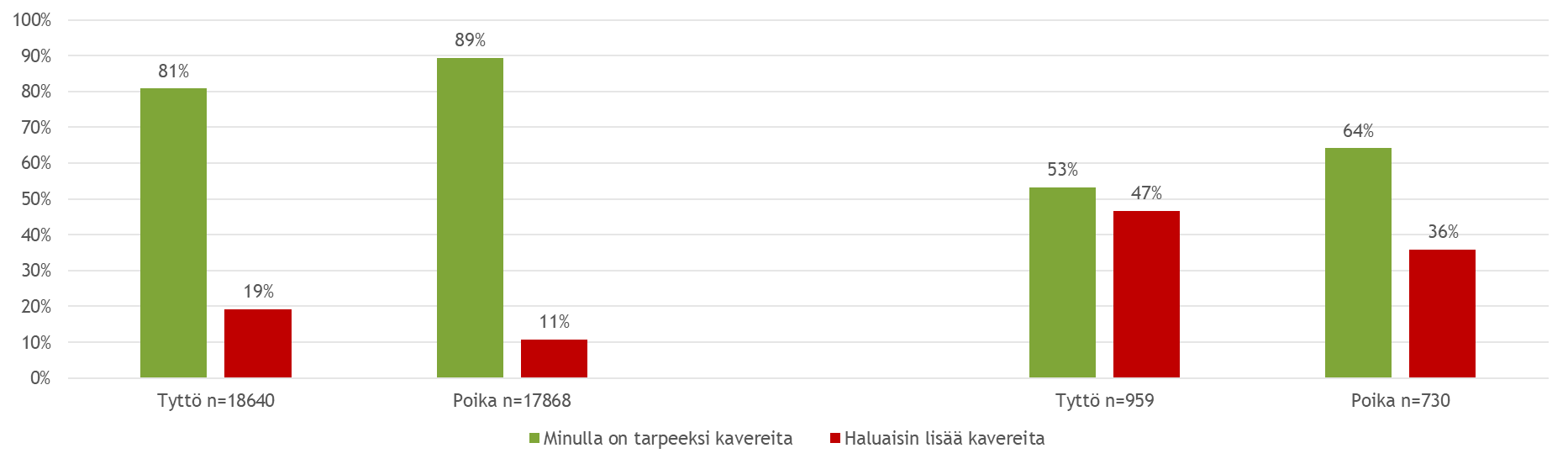 7
4.4.2019
Kavereiden ja elämään tyytyväisyyden välillä yhteys
Yläkoululaiset
Olen tyytyväinen elämääni
En ole kovin tyytyväinen elämääni
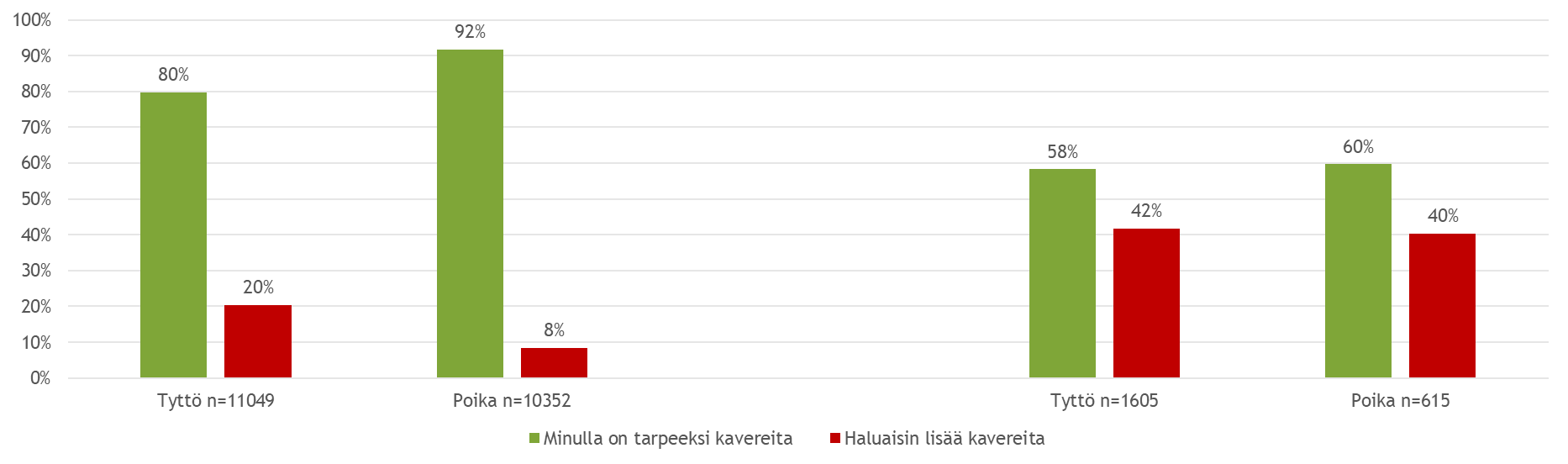 8
4.4.2019
Uusien asioiden oppiminen on
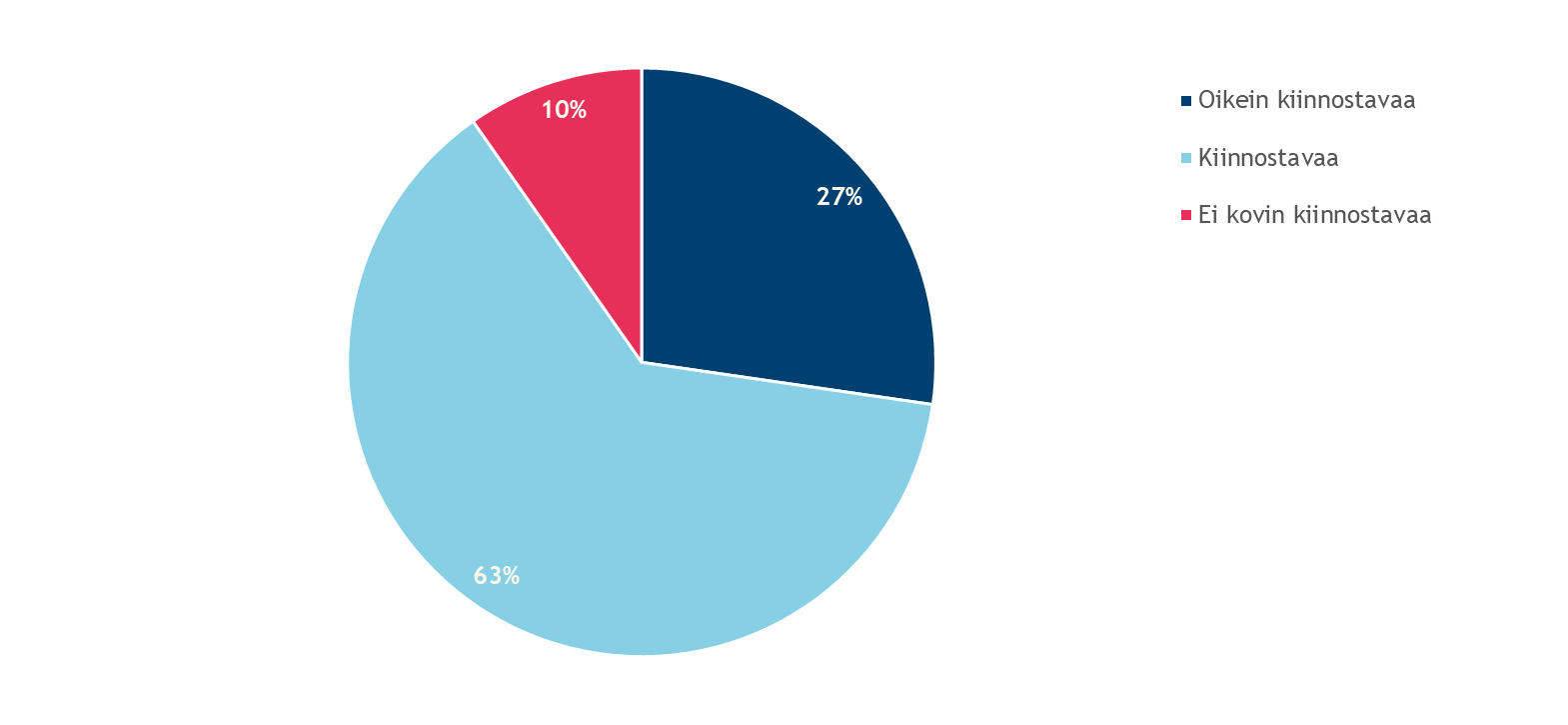 n=65069
9
4.4.2019
Uusien asioiden oppiminen on
Alakoululaiset
Yläkoululaiset
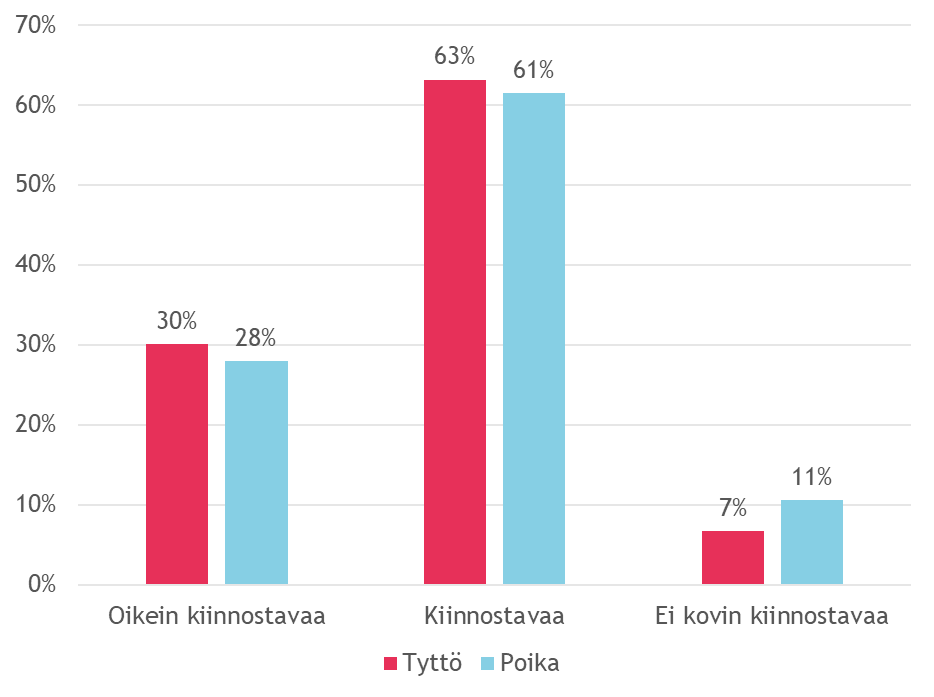 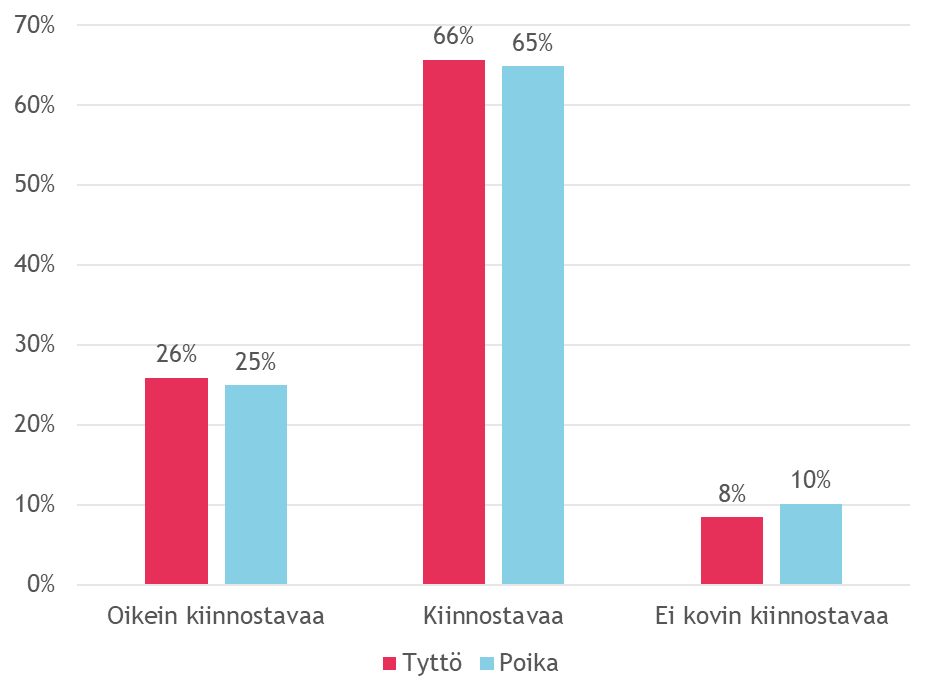 n=19708
n=18664
n=12697
n=11018
10
4.4.2019
Uusien asioiden oppiminen innostaa vähemmän kun on tyytymätön elämään
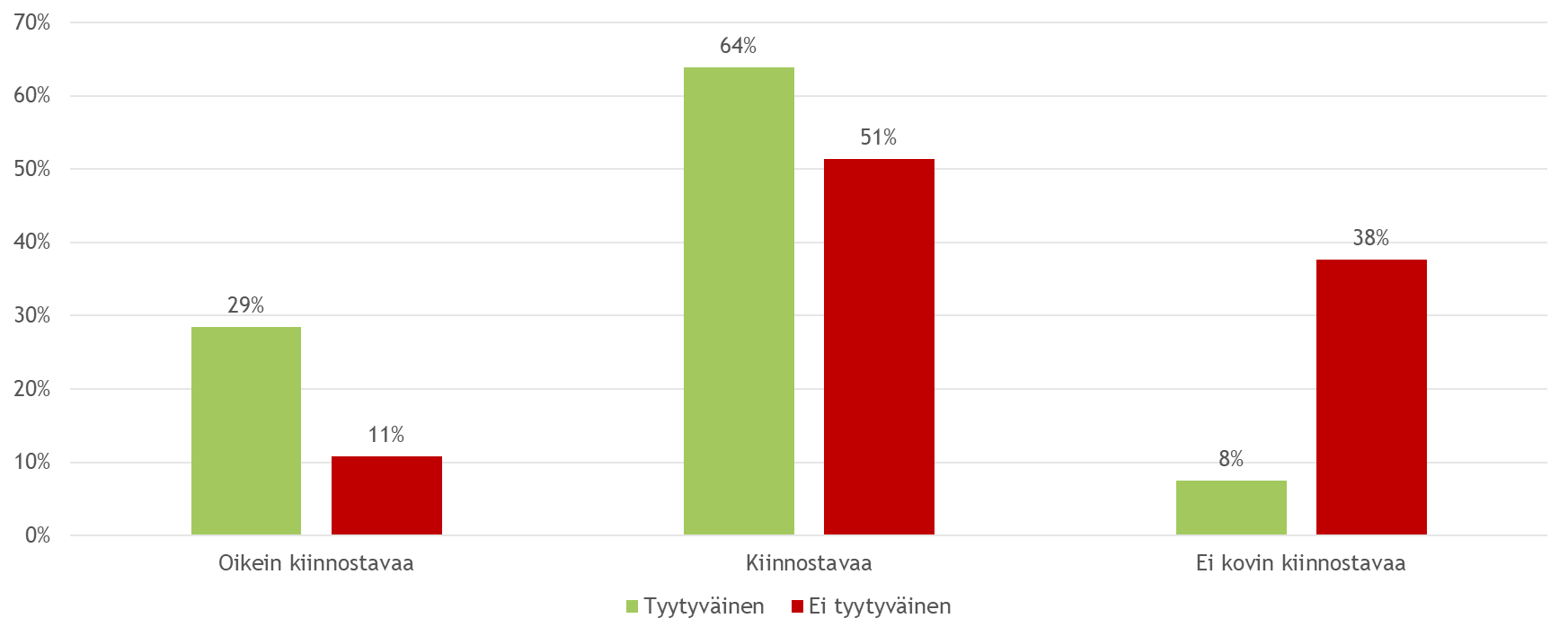 n=61355
n=4664
11
4.4.2019
Näitä asioita haluaisin muuttaa ja minulla on ideoita miten
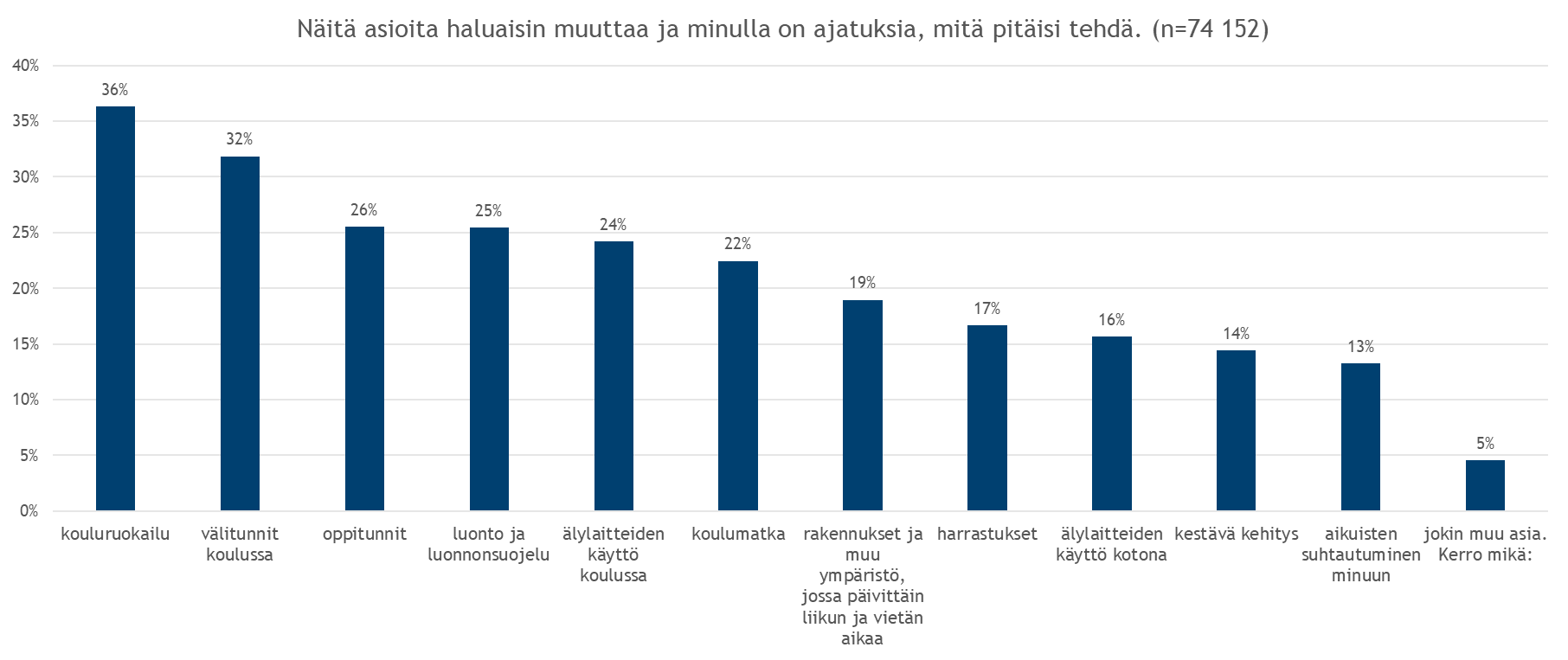 n=74143
12
4.4.2019
Näitä asioita haluaisin muuttaa ja minulla on ideoita miten
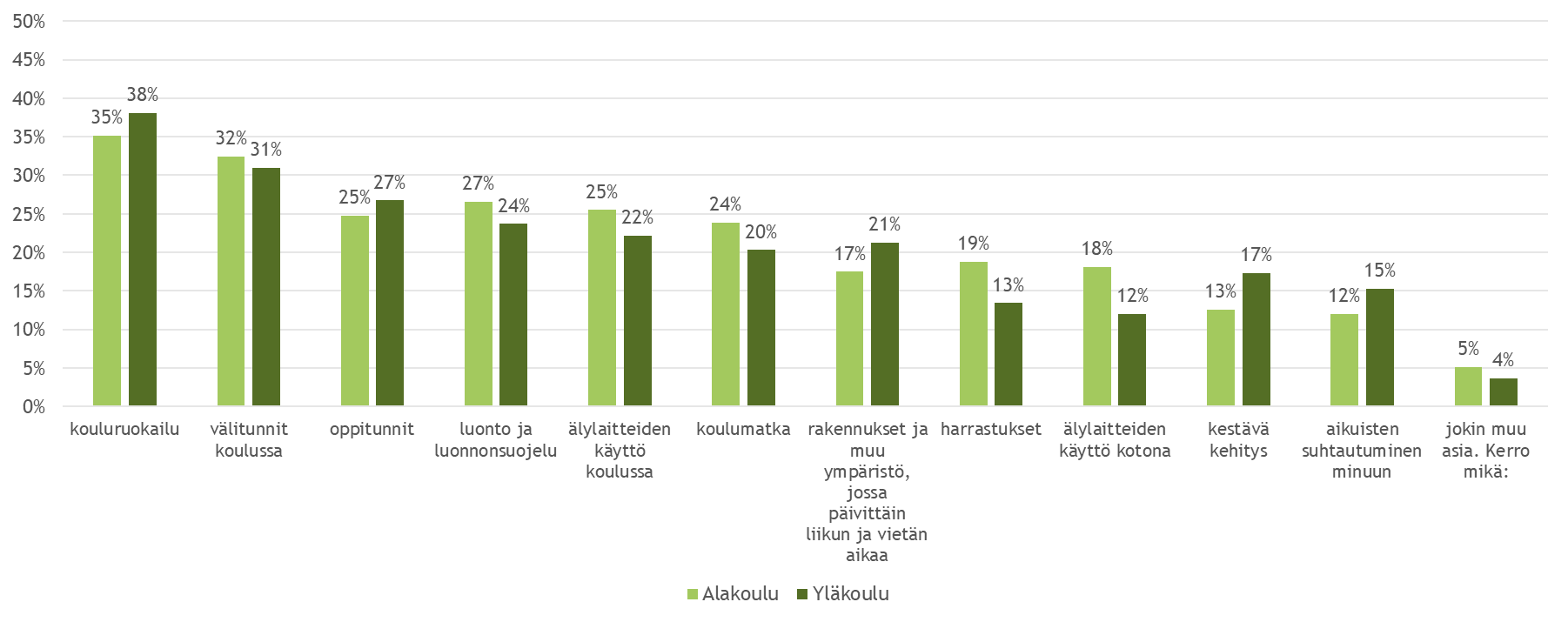 n=44843
n=29300
13
4.4.2019
Näitä asioita haluaisin muuttaa ja minulla on ideoita miten
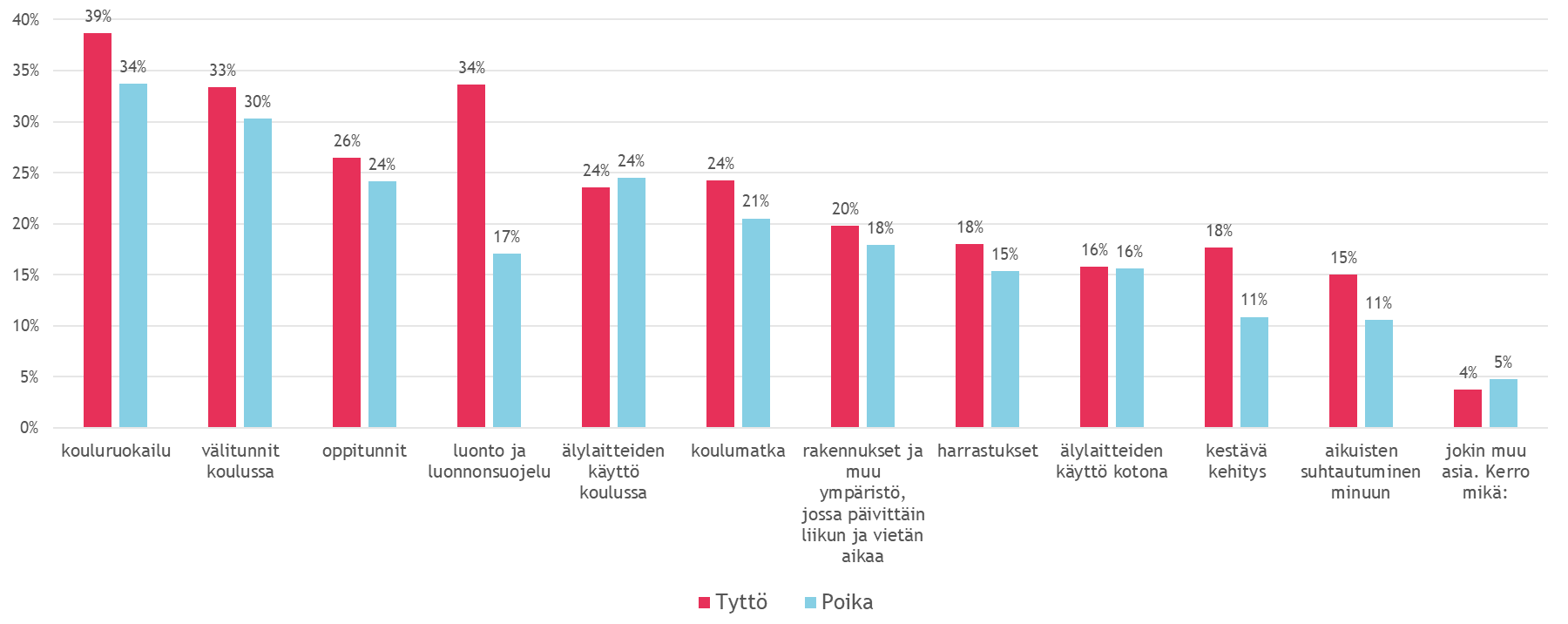 n=34173
n=36110
14
4.4.2019
Ei-tyytyväisillä enemmän kiinnostusta ja ideoita muuttaa asioita
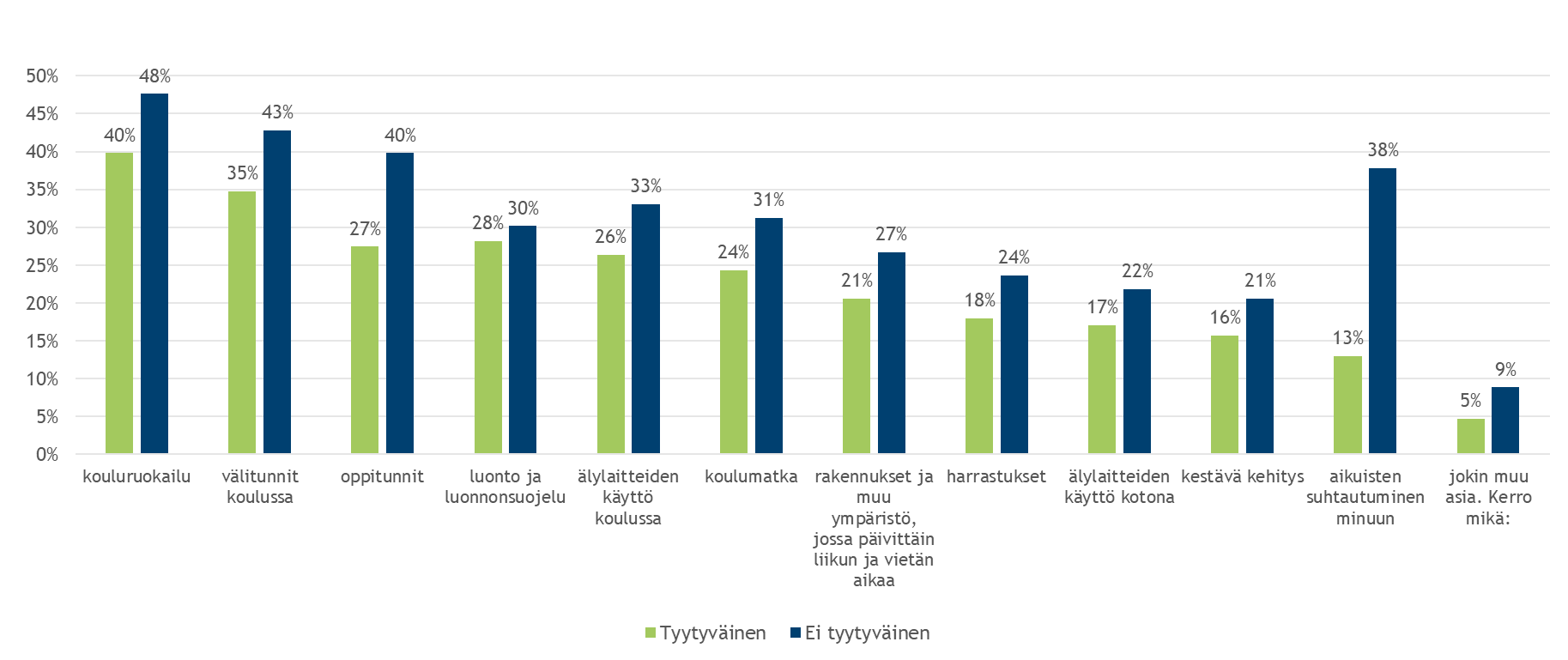 n=61355
n=4664
15
4.4.2019
Toivoisin lisää
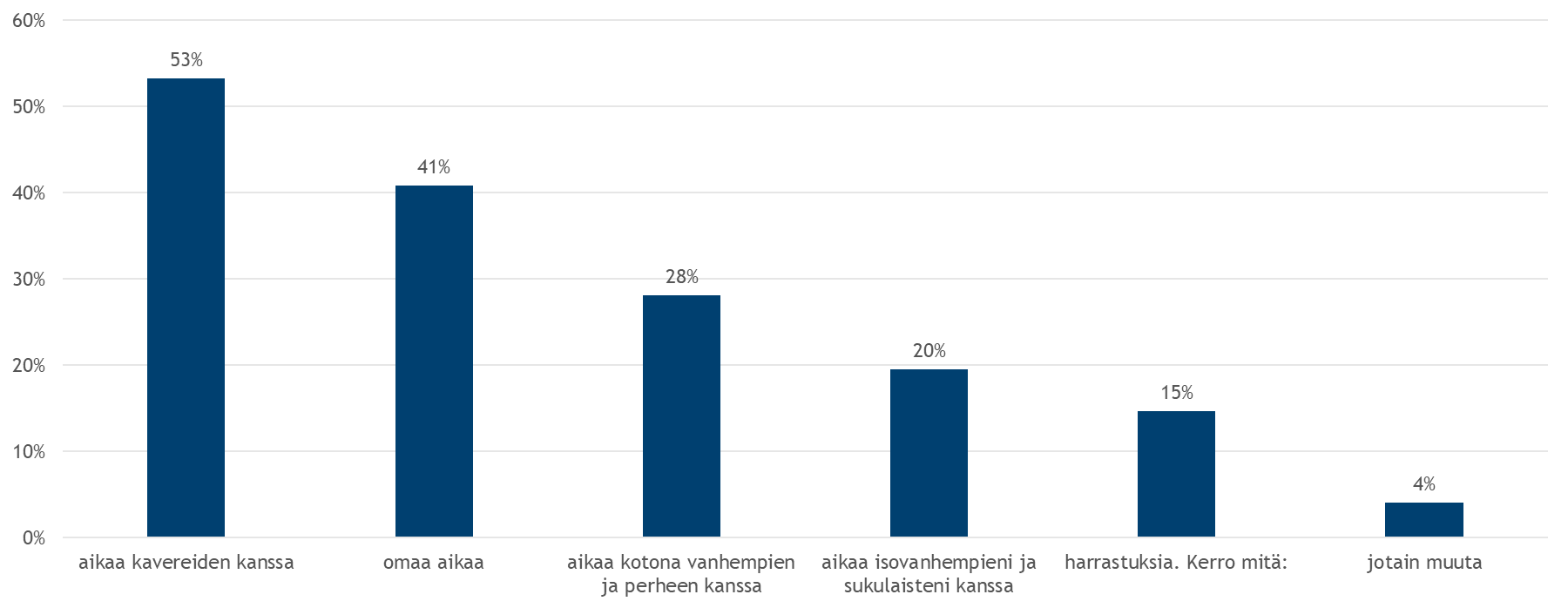 n=74146
16
4.4.2019
Toivoisin lisää
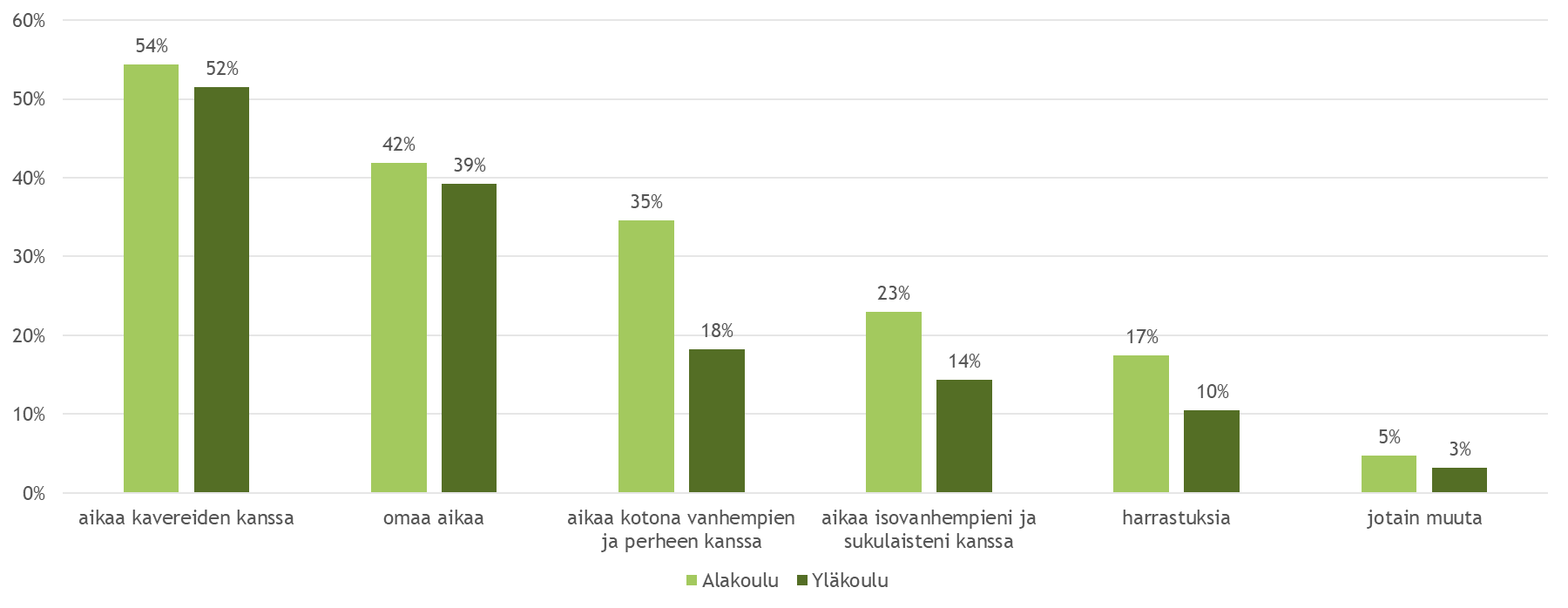 n=44845
n=29301
17
4.4.2019
Halutuimmat kulttuuriharrastukset Kaikista kiinnostavimmaksi arvioitu
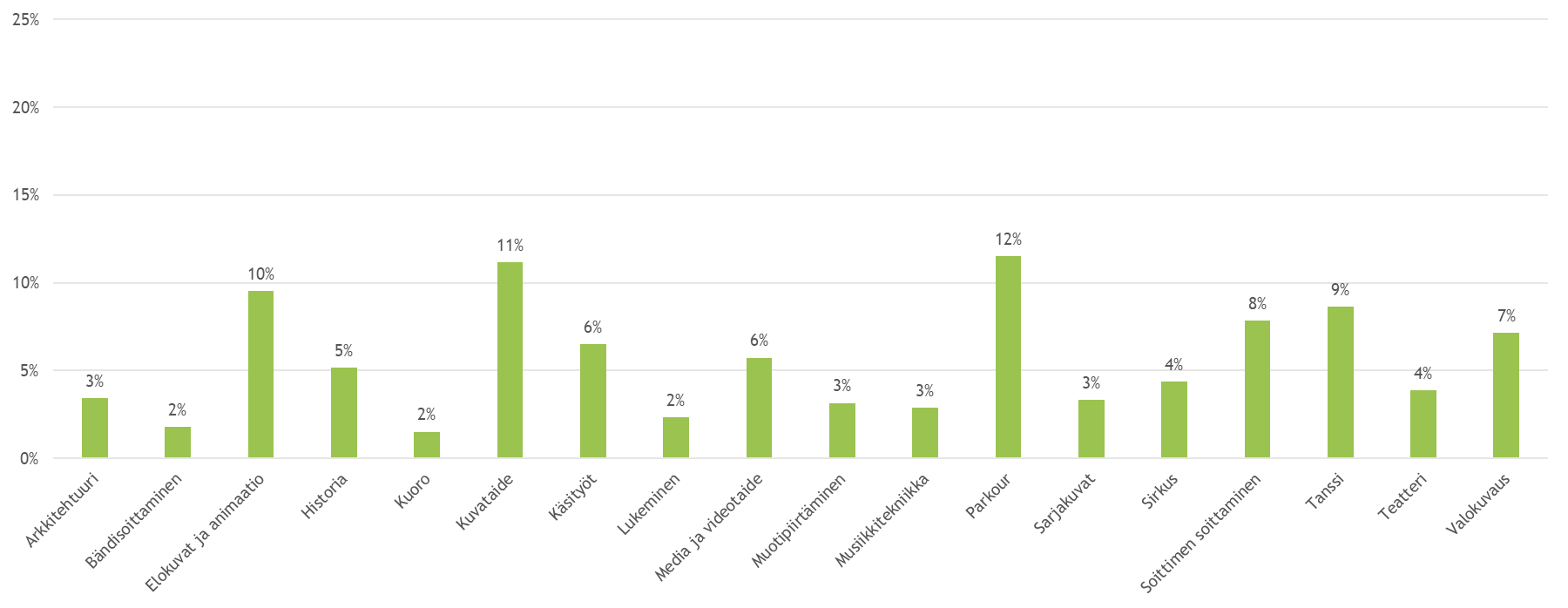 18
4.4.2019
Kiinnostus harrastaa koulussa taidetta ja kulttuuria: Alakoululaisia tyttöjä kiinnostaa eniten kuvataide, tanssi ja  käsityöt poikia parkour, elokuvat ja mediataide
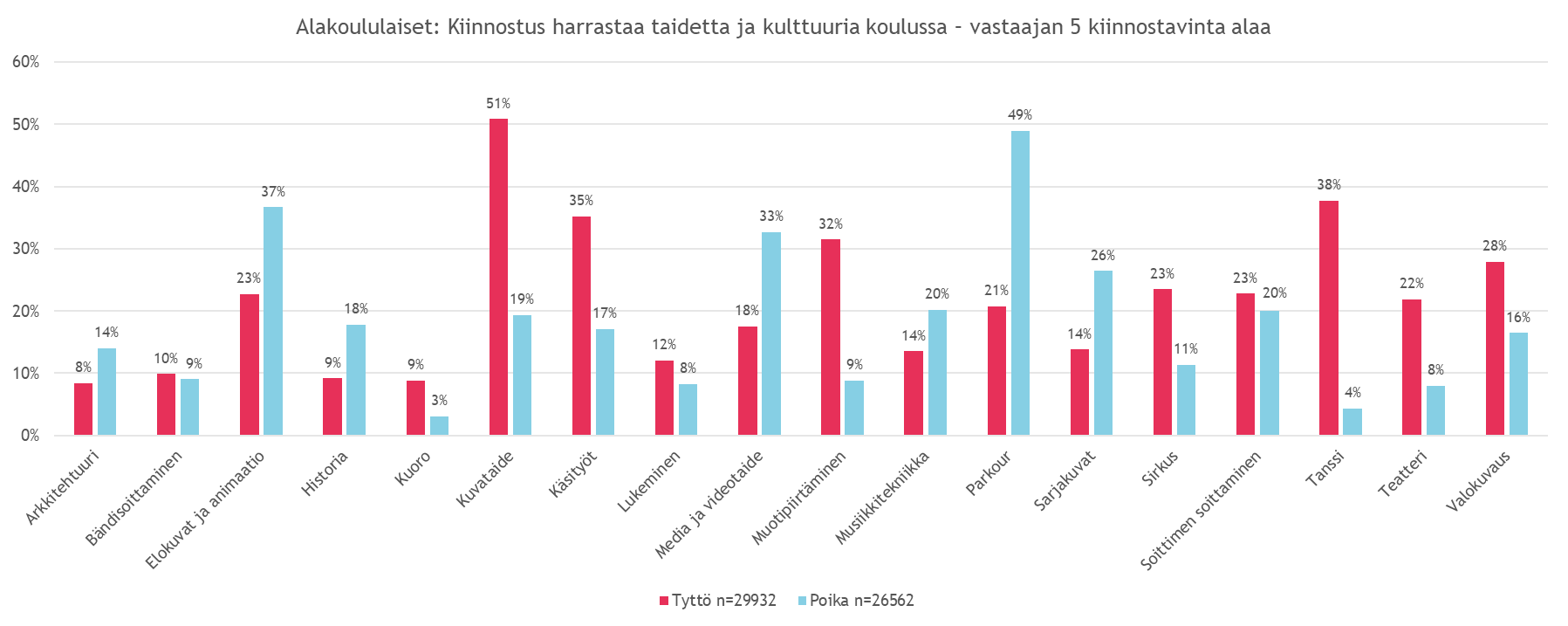 19
4.4.2019
Kiinnostus harrastaa koulussa taidetta ja kulttuuria: Yläkoululaisia tyttöjä kiinnostaa eniten tanssi, valokuvaus ja kuvataide poikia elokuvat, mediataide ja parkour
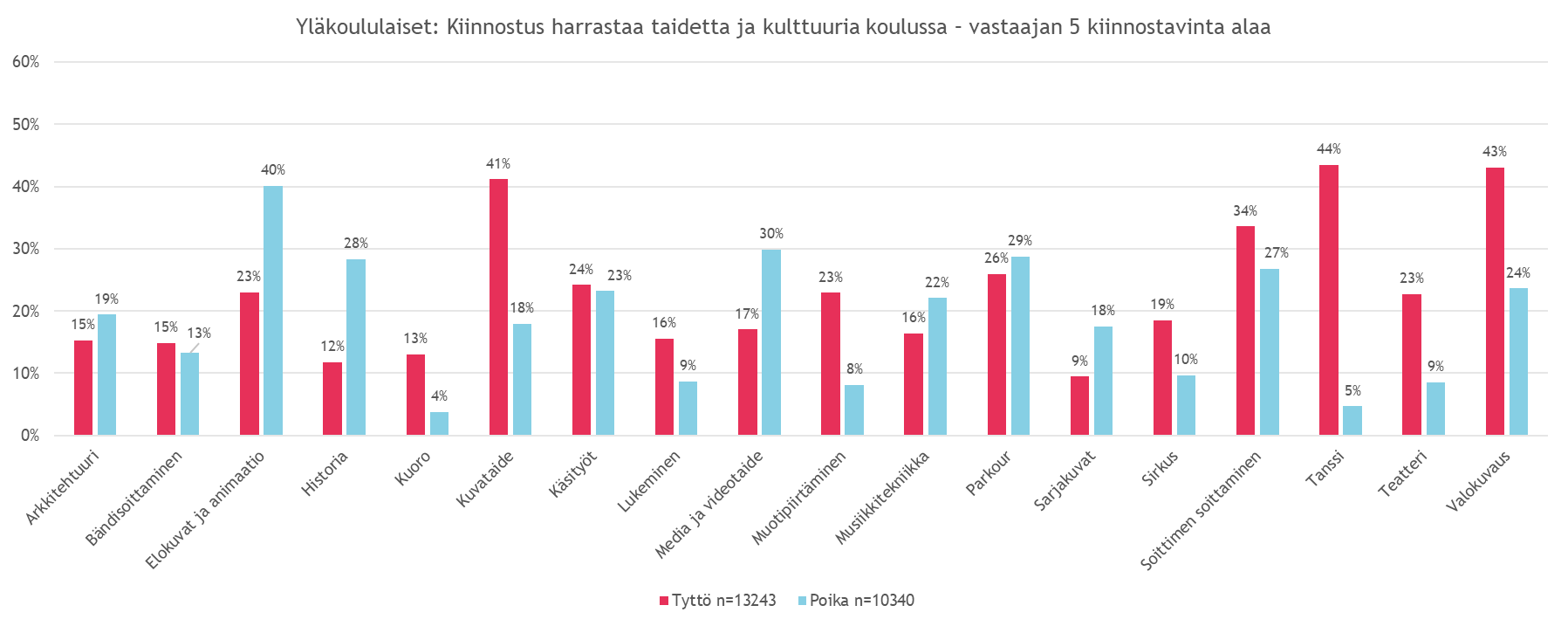 20
4.4.2019
Kiinnostus harrastaa taidetta ja kulttuuria kouluissa 2016 – 2019Vastaajan 5 kiinnostavinta alaa
21
4.4.2019
Halutuimmat liikuntaharrastukset Kaikista kiinnostavimmaksi arvioitu
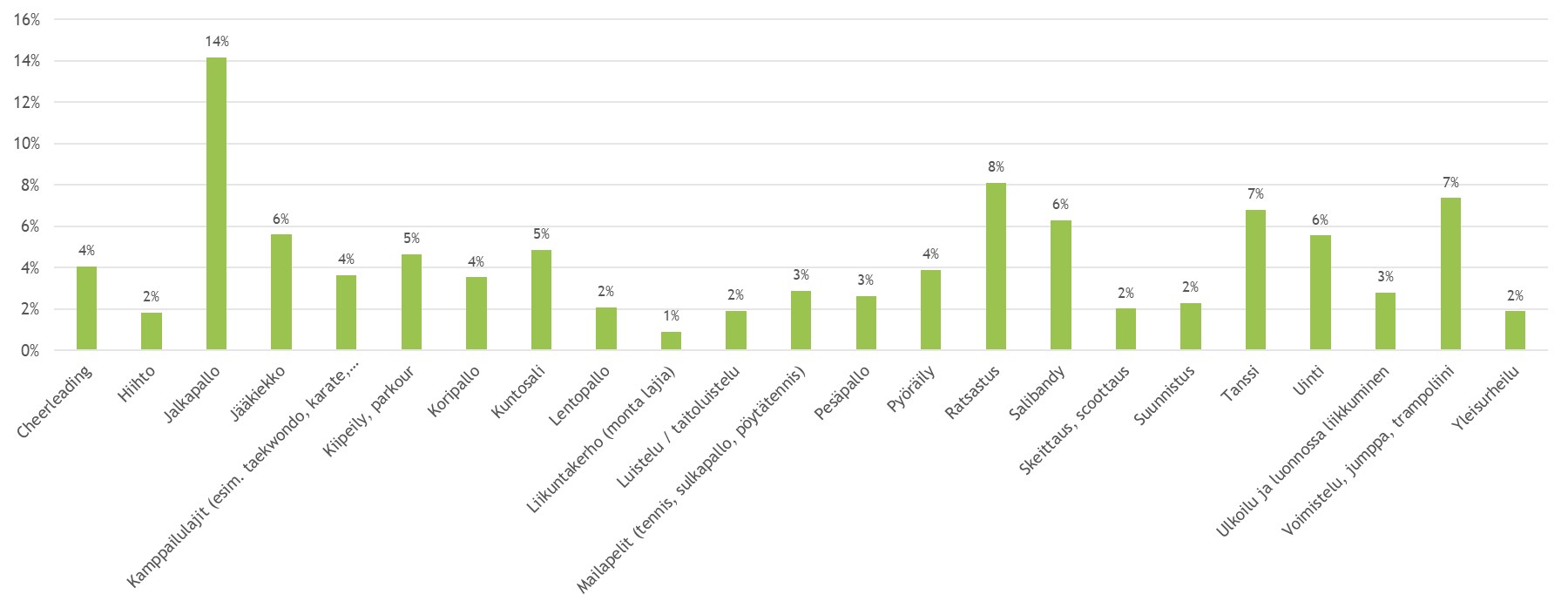 22
4.4.2019
Kiinnostus harrastaa koulussa liikuntaaAlakoululaisia tyttöjä kiinnostaa ratsastus, voimistelu, uinti ja cheerleading  	poikia eniten jalkapallo, salibandy, jääkiekko ja parkour
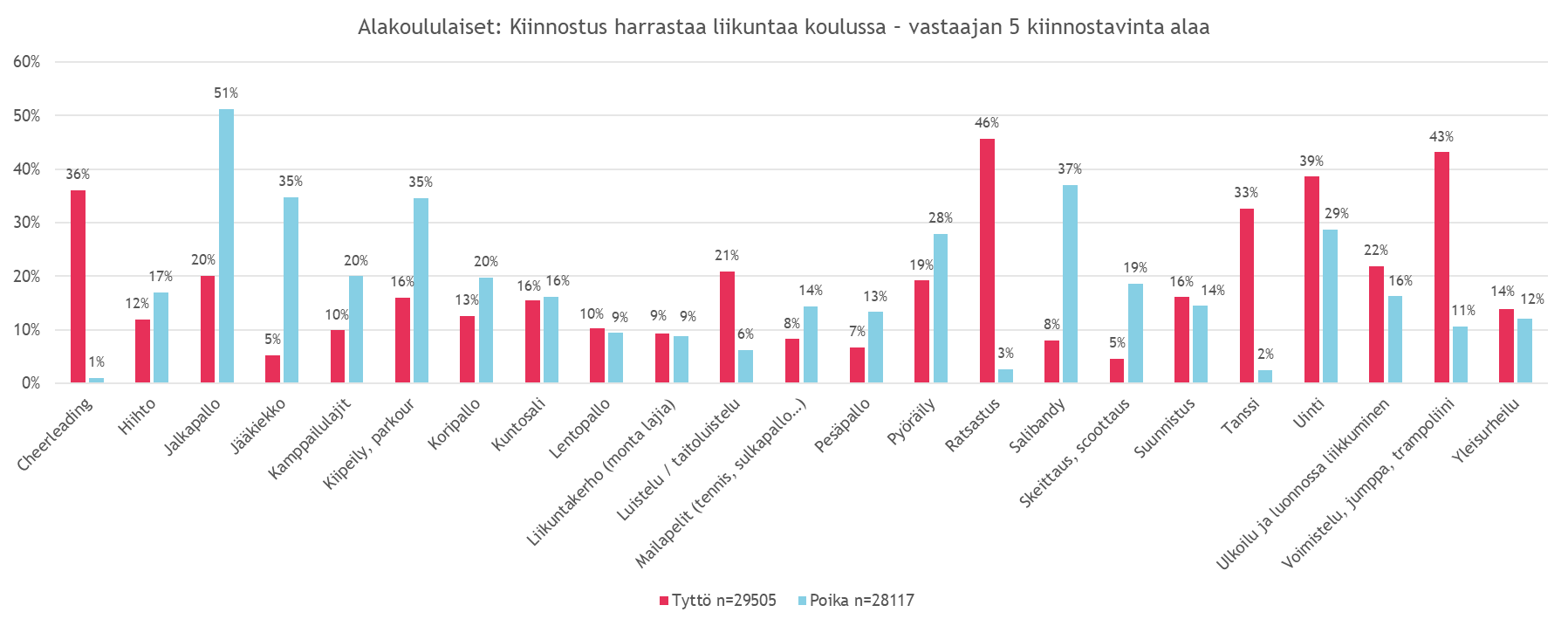 23
4.4.2019
Kiinnostus harrastaa koulussa liikuntaa:  Yläkoululaisia kiinnostaa jalkapallo, kuntosali ja  tanssi
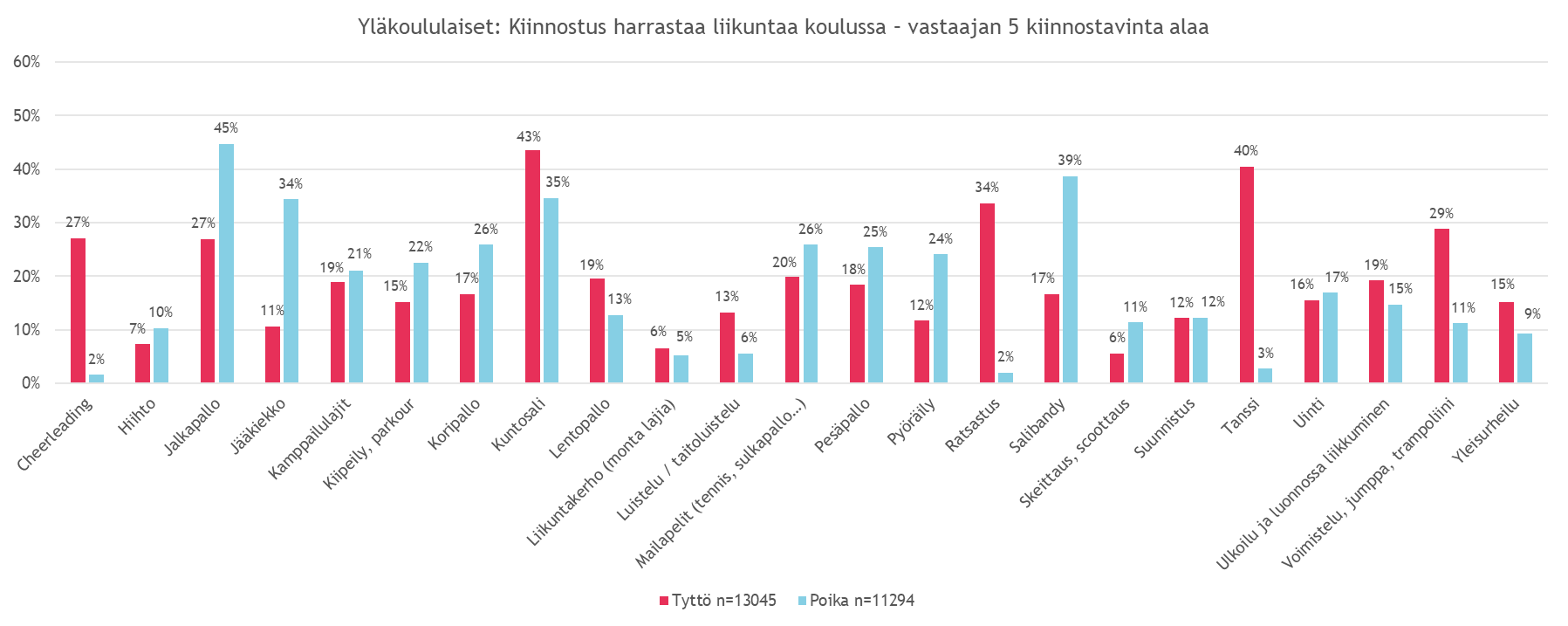 24
4.4.2019
Taiteen ja kulttuurin harrastaminen koulussa ja muualla
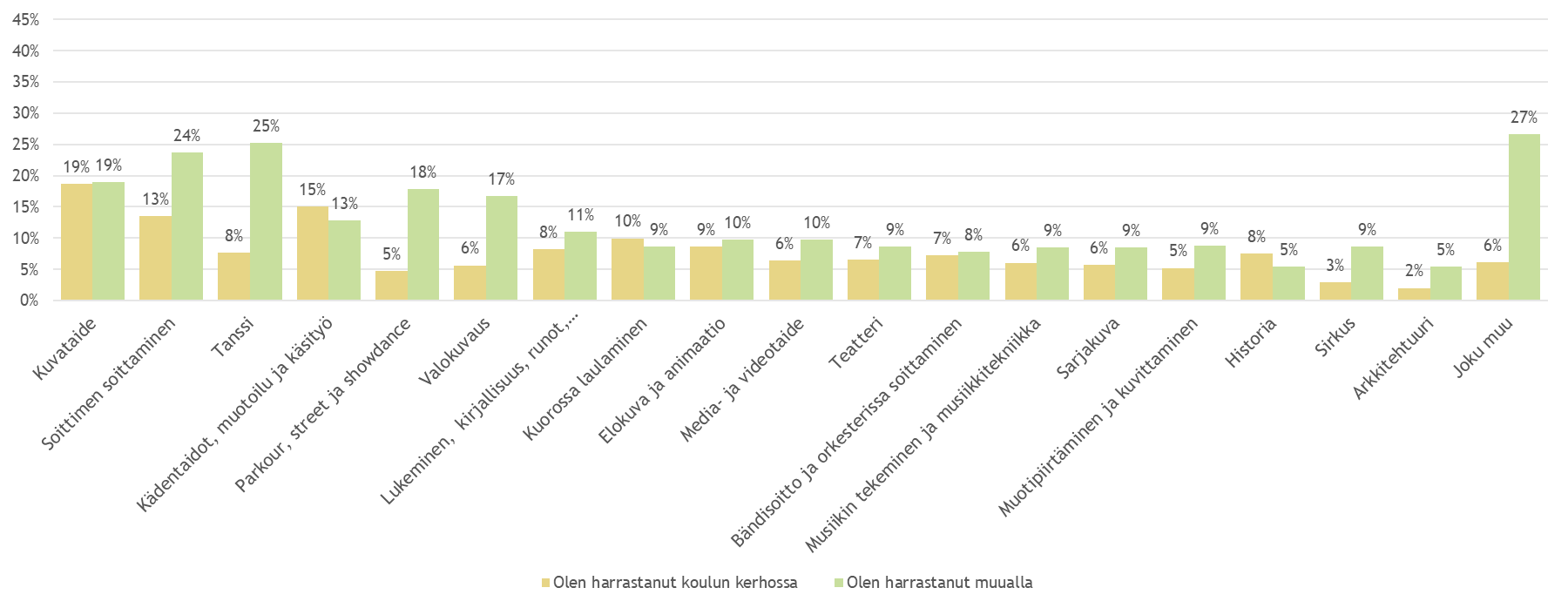 n=74151
25
4.4.2019
Harrastuneisuus koulun kerhoissa ja muualla 2016-2019
26
4.4.2019
Harrastuneisuus koulun kerhoissa ja muualla 2016-2019
27
4.4.2019
Liikunnan harrastaminen koulussa ja muualla
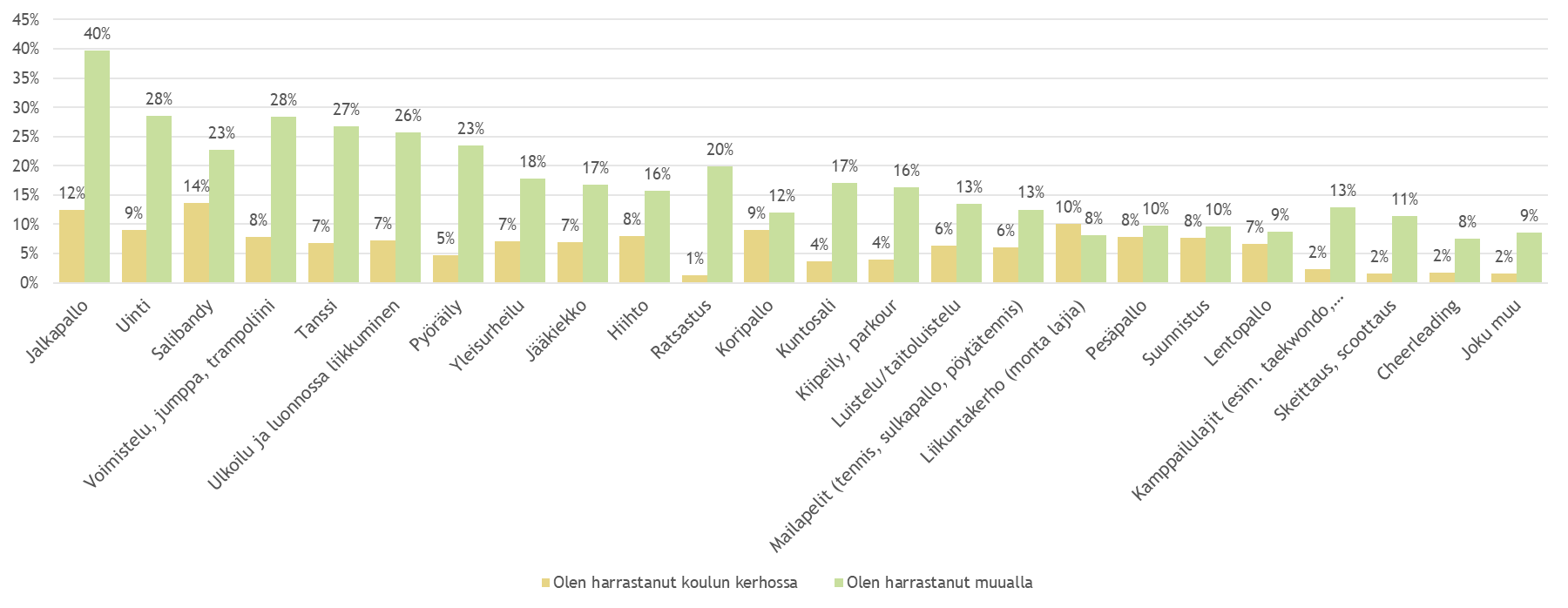 n=74150
28
4.4.2019
Kuka tai mikä on vaikuttanut siihen, mitä harrastan
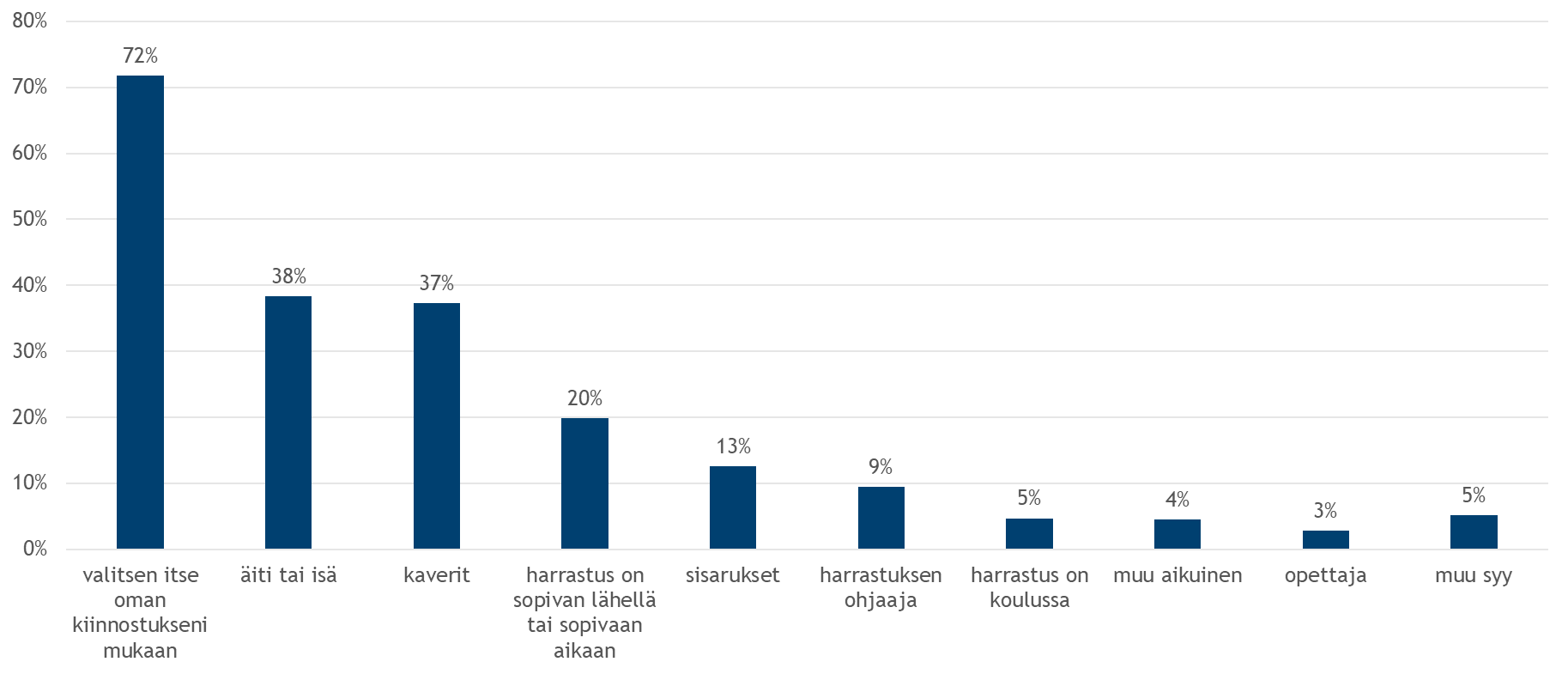 n=74150
29
4.4.2019
Vapaa-ajalla olen mielelläni
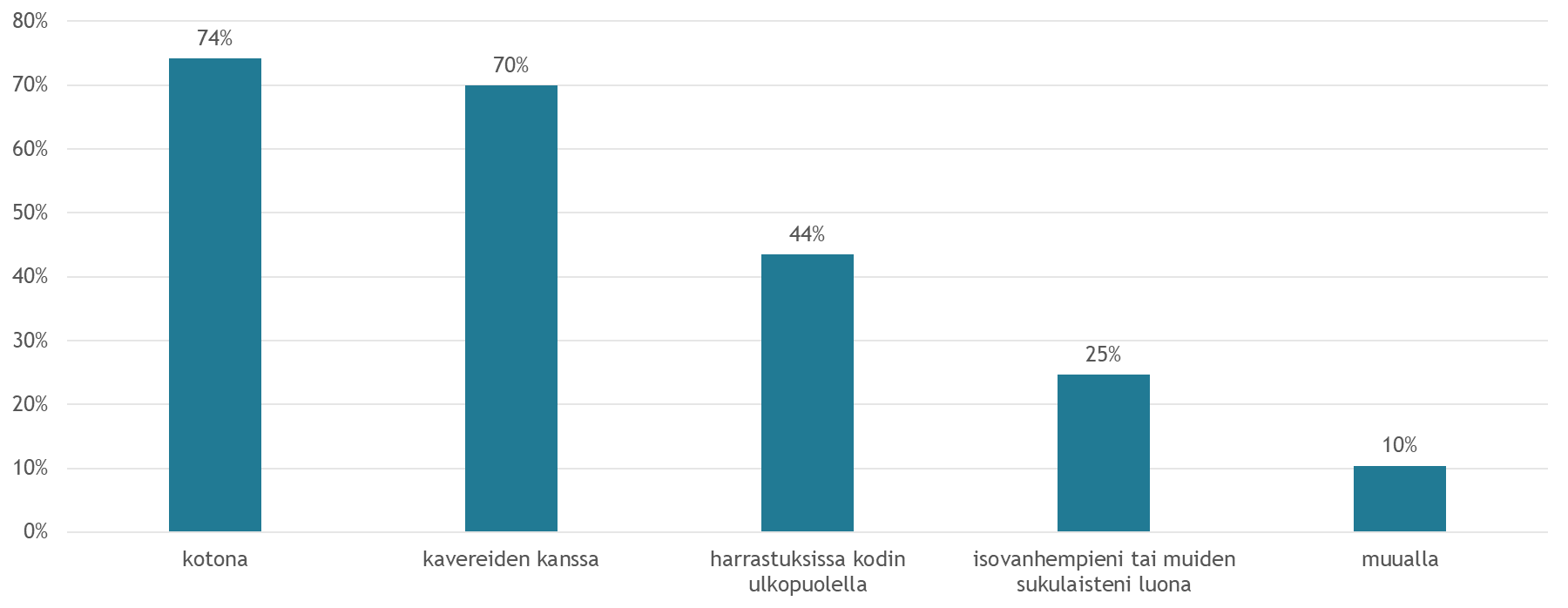 n=74144
30
4.4.2019
Vapaa-ajalla olen mielelläni
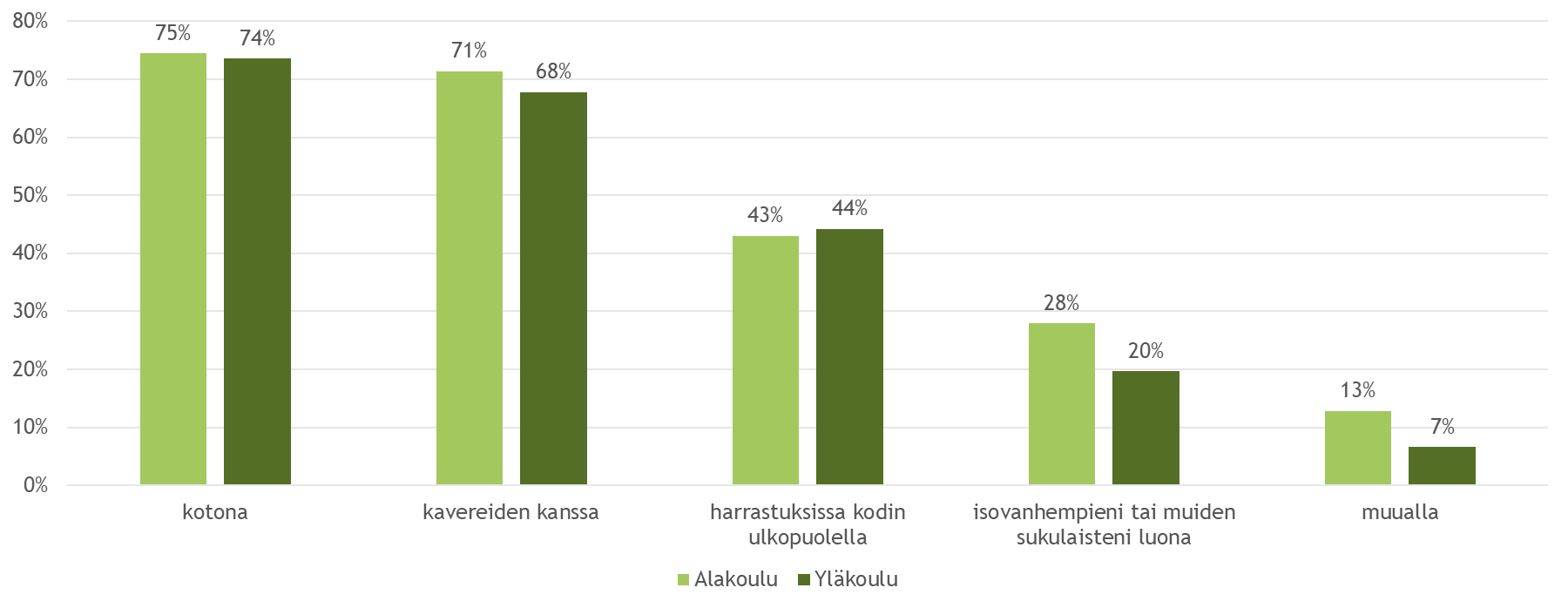 n=44843
n=29301
31
4.4.2019